Monitoring Flood Events with NASA's Near Real-time Flood Mapping Products
NDRC-9
22-June-2016, Valladolid, Spain
Dan Slayback
Science Systems & Applications, Inc
Biospheric Sciences Laboratory
NASA Goddard Space Flight Center
dan.slayback@nasa.gov
PI: Fritz Policelli, NASA GSFC Hydrology Lab
Bob Brakenridge, Albert Kettner: Dartmouth Flood Observatory, University of Colorado
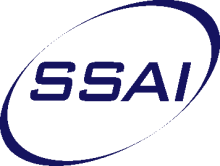 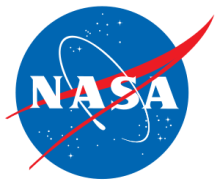 Hydrology Laboratory
Goddard Space Flight Center
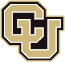 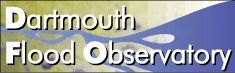 SE Asia flooding – Oct 2011
Pakistan Flooding – Sept 2014
Mississippi river flooding – May 2013
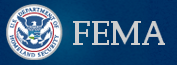 NRCC – National Response Coordination Center
Selection of end users
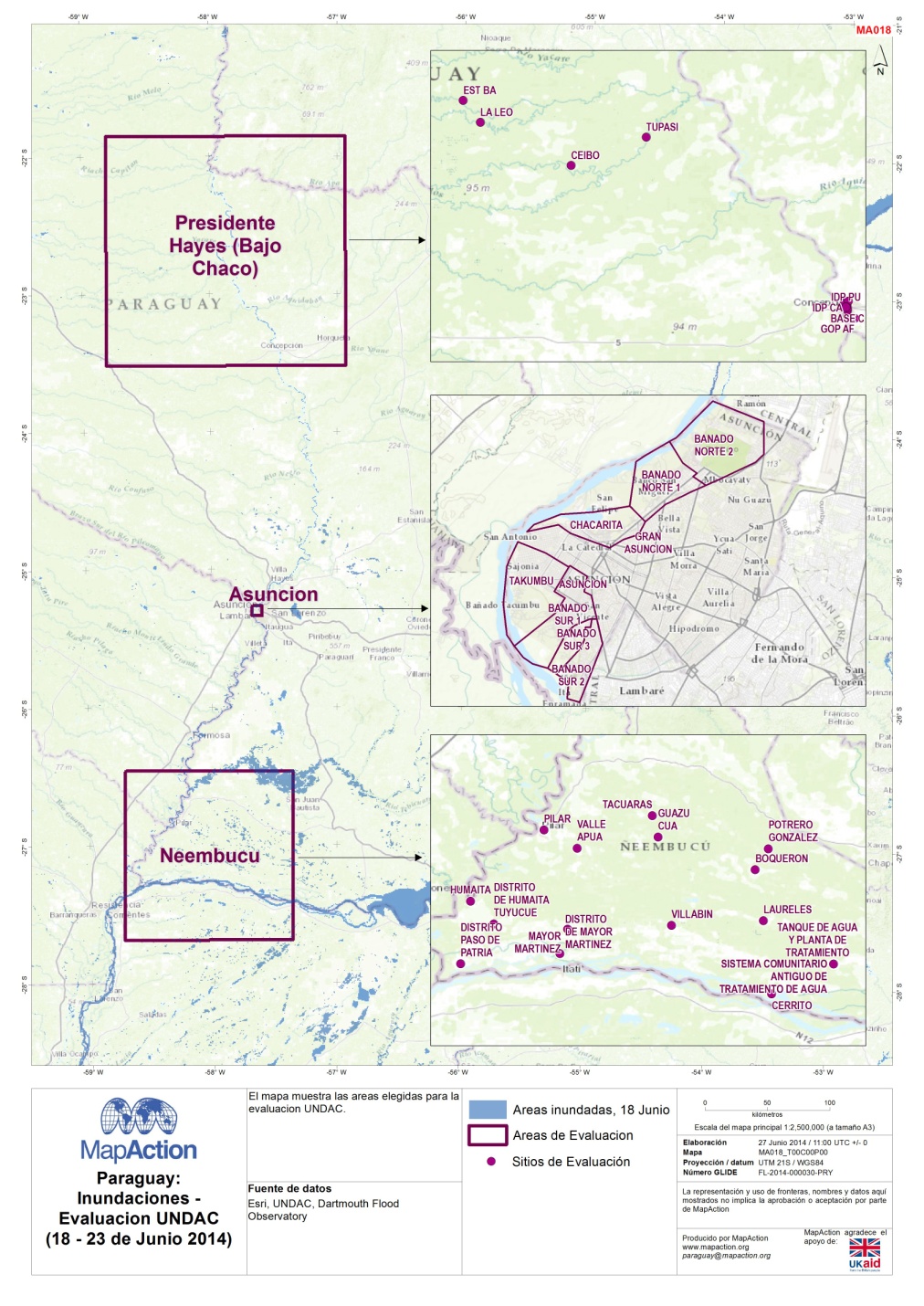 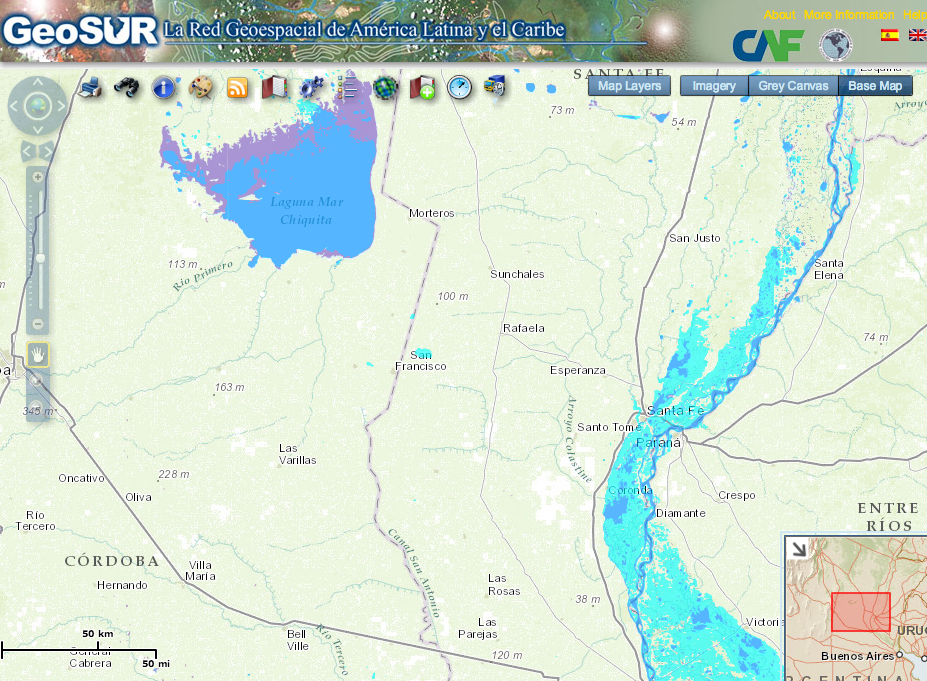 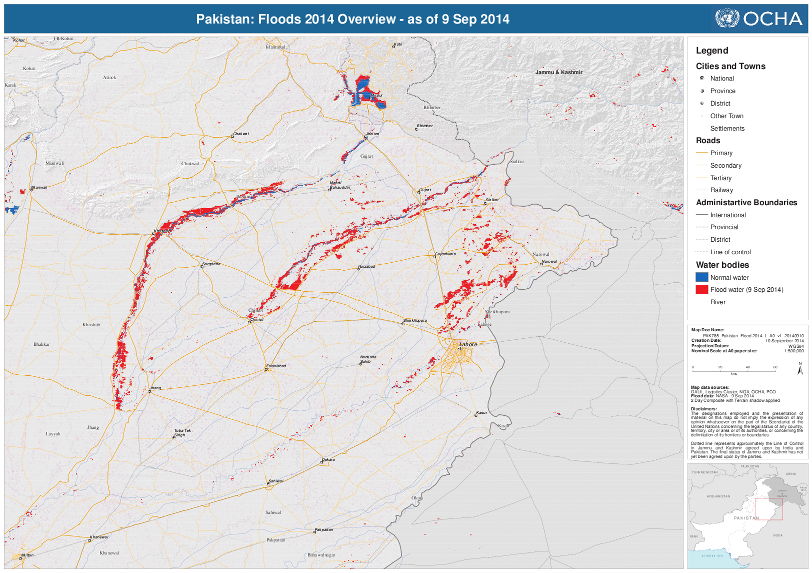 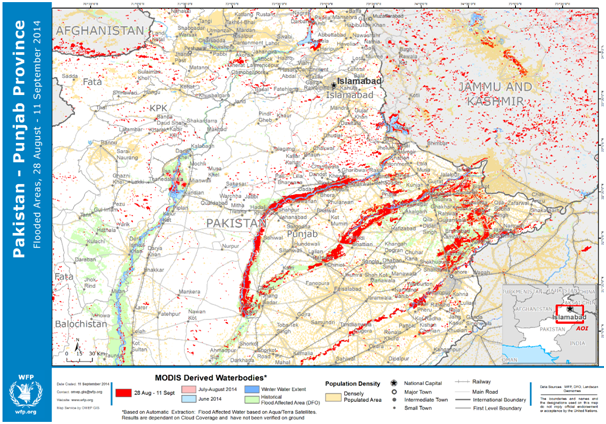 MapAction
World Food Program
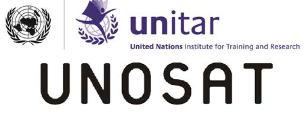 UN Office for the Coordination of Humanitarian Affairs
GeoSUR
A brief history
Bob Brakenridge (Dartmouth Flood Observatory): manual generation of flood maps using MODIS rapid response imagery

Generally effective, but:
Not automated!
Using rapid response jpegs not meant for data analysis
Limited distribution formats

NASA GSFC Office of Applied Science automated the product using LANCE-MODIS NRT data stream
Automated global production began at end of 2011:
223  10x10° tiles x 3 products (2-day, 3-day, 14-day) = 669 daily product suites generated.
Product suites include: geotiffs, shapefiles, KML (Google Earth), and graphic maps (PNG).
Products typically available within 6 hours of Aqua overpass (~ 8:00 PM local time).
Currently pursuing LANCE adoption of production
Adding products from other sensors: Landsat, Sentinel-1, …
Approach: two steps
Water Detection:

Every Terra and
Aqua orbit
Multi-look compositing 
(cloud removal)

Over 1, 2, or 3 days
Input data
Custom MODIS input imagery from the LANCE-MODIS system:

MOD09: Daily Terra and Aqua surface reflectances for band 1, 2, and 7 (band 7 pan-sharpened to 250 m)

MOD35: cloud mask product
Populates “insufficient data” to provide some information on when we cannot see the surface

MOD06: cloud product
Used with solar geometry to project and remove cloud shadows for 1-day product

Overlapping orbits mosaicked into single 10-degree tile per day per satellite
Example: 
SE Asia Floods 2011

Tile: 100E020N
Dates: 1-2 Nov 2011
Composite: 2-day
Input MODIS 721
MWD products
MODIS Water Product
2-Day, 2-Observation
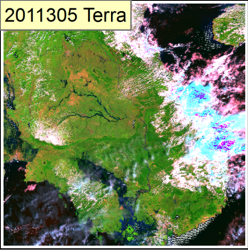 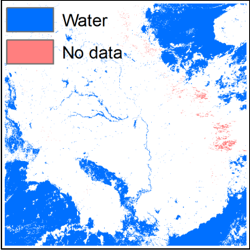 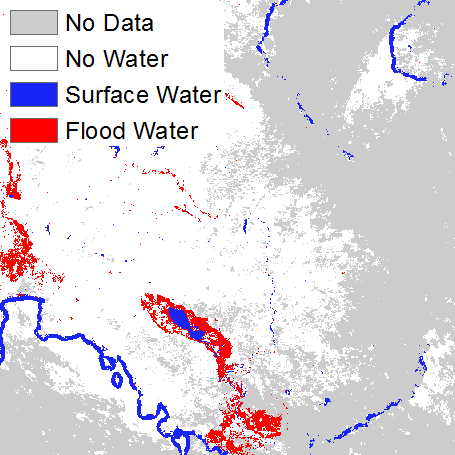 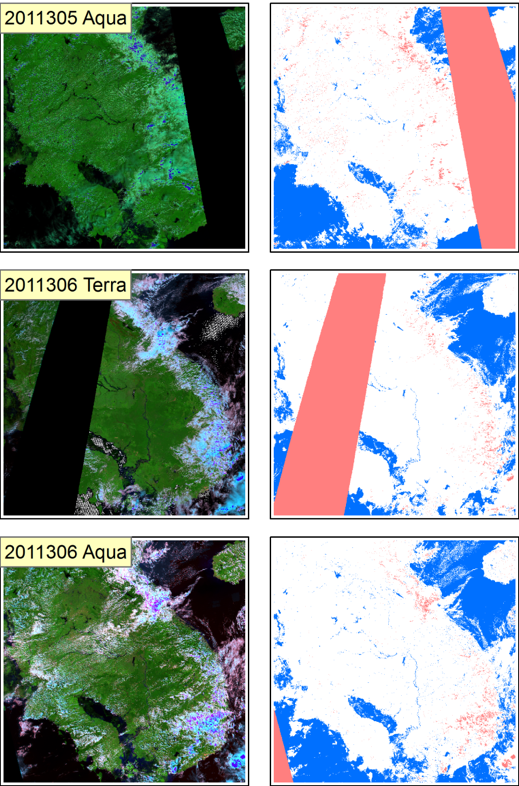 Additional outputs:
Shapefile/KML
ArcGIS Image Service
Map PNG
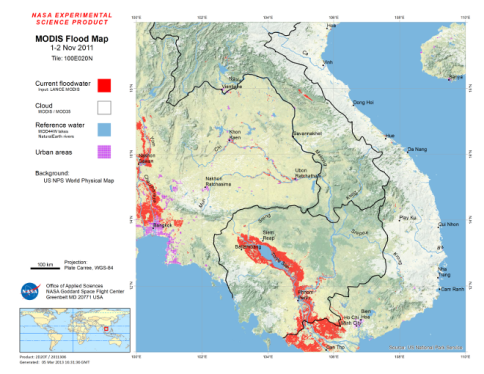 Key product parameter: compositing periodJust how cloudy is it?
1-day composite: requires 1 water observation over current day’s imagery (potentially 2 observations with Terra and Aqua). Not normally generated.
2-day: requires 2 water observations over 2 days of imagery (potentially 4 observations).
3-day: requires 3 water observations over 3 days of imagery (potentially 6 observations).
14-day: second order composite, combining the 14 previous 3-day products. Provides a recent-historical view.

Which?  It depends….basically on cloud conditions:
User tolerance for false positives (and false negatives)
User need for only the most up-to-date information

Clear conditions? Use 2-day or 1-day.
Very sensitive to false-positives? Use 3-day.
Very sensitive to false-negatives (cloud)? Use 14-day.
Need the latest info? Use 1-day.
Best approach? Look at them all and evaluate for given event and needs.
1-day product
2-day product
3-day product
Validation
Purpose:
Is water detection algorithm correctly detecting water that is visibly obvious?  Are certain situations problematic?
Do we see differences between detection of flood vs normal water?

Method:
Manual qualitative assessment, using raw MODIS or Landsat imagery to inform.
Ground truth is difficult to find, expensive to collect, and generally biased towards accessible locations.
Flood events selected from DFO master list of recent floods
Global distribution.
Including areas with high and low cloud cover (humid tropics to arid regions).
Varying landcovers
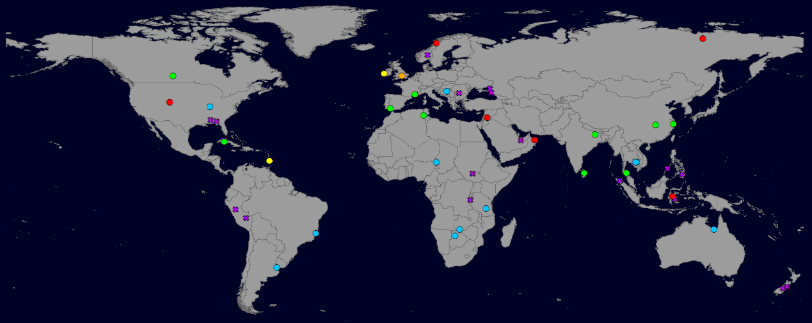 Flood
Detection
Rating 
(53 sites)
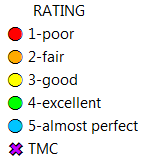 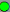 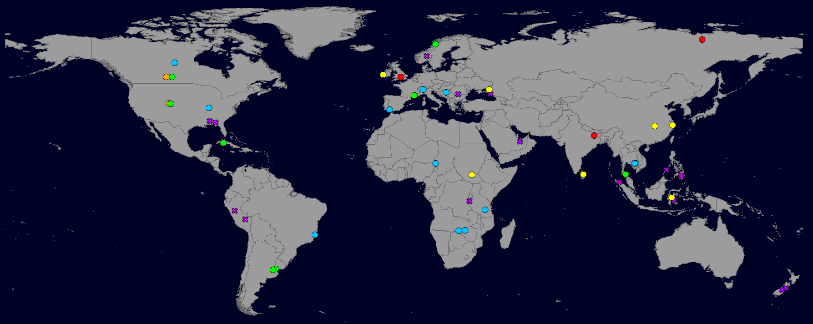 Permanent
Water
Detection
Rating
(56 sites)
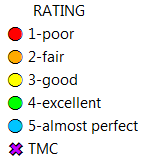 Flood Detection Ratings
66% of clear
Permanent Water Detection Ratings
84% of clear
Correct flood and permanent water identification
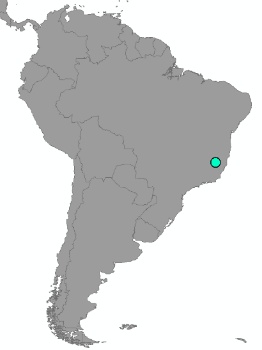 Flood water

Non-flood water

Insufficient Data
Brazil: 02 January 2014
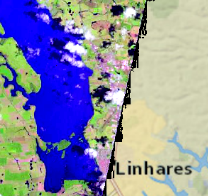 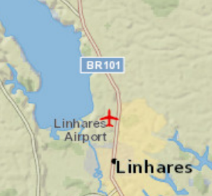 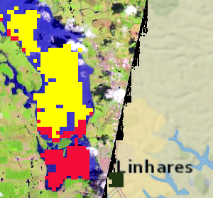 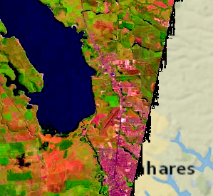 National Geographic 
base map
Landsat 8 Pre-flood
Apr 21, 2013
Landsat 8 Flood
Jan 2, 2014
MODIS NRT product
Jan 3, 2014
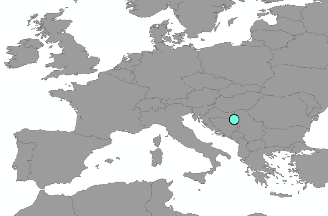 Correct flood identification
Bosnia and Herzegovina: 23 May 2014
Flood water

Non-flood water

Insufficient Data
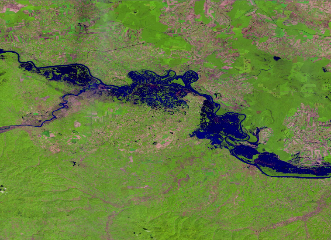 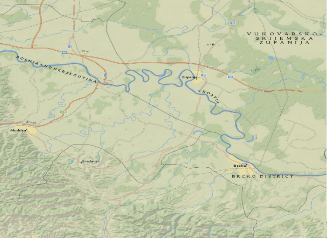 National Geographic
base map
Landsat 8
May 22, 2014
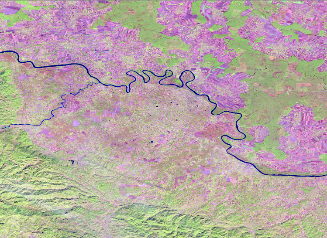 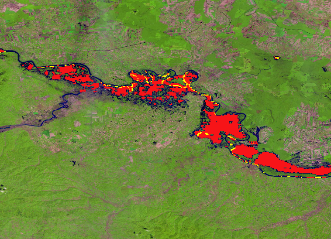 Landsat 8
October 19, 2013
MODIS NRT product
May 22, 2014
Correct flood identification
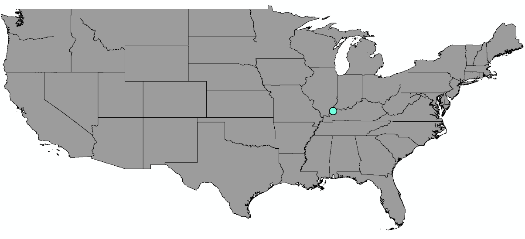 Kentucky: 04 Jan 2014
Flood water

Non-flood water

Insufficient Data
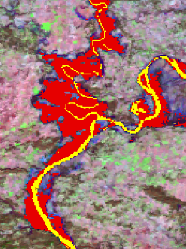 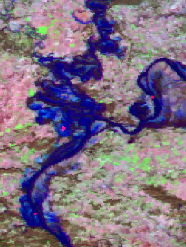 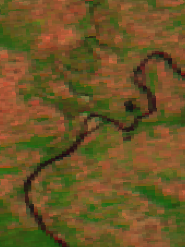 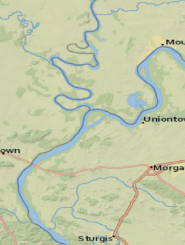 MODIS NRT Product
Jan 4, 2013
National Geographic 
base map
MODIS (MOD09) Flood
Jan 4, 2014
MODIS (MOD09) Pre-Flood
Oct 12, 2013
Terrain shadow false-positives
OMAN: mid November 2013 products
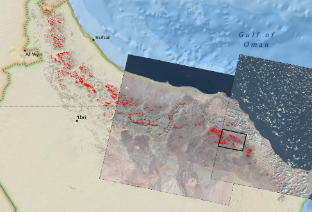 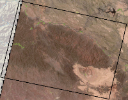 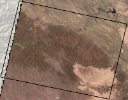 No
water
detected
Landsat 8
June 17, 2013
(2013178)
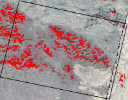 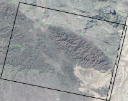 Landsat 8
Nov 9, 2013
(2013313)
= flood
3-day product
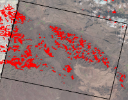 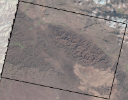 Landsat 8
Nov 18, 2013 
(2013322)
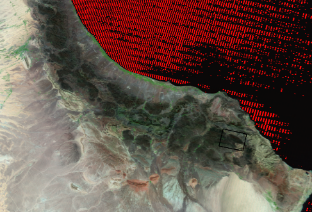 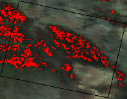 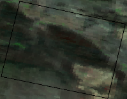 MODIS (MOD09)
Nov 11, 2013
(2013315)
MODIS 2013315 REFLECTANCE
Barren rock / volcanic false positives
Mauna Loa, Hawaii:  17 Dec 2013
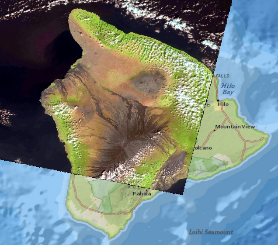 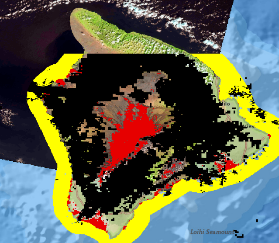 Flood water

Non-flood water

Insufficient Data
Landsat 8
MODIS NRT Product
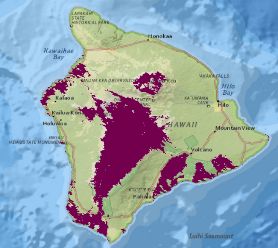 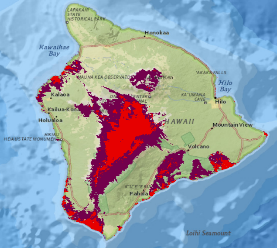 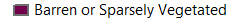 Flood water
MODIS (MCD12Q1) IGBP Land Cover
MODIS IGBP Land Cover with flood water
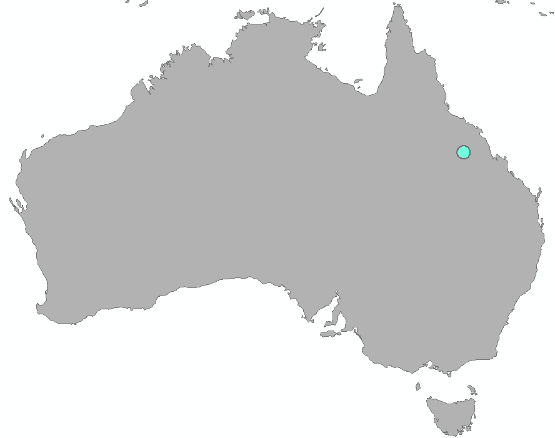 Cloud shadow false-positives
Australia: 04 July 2014
Flood water

Non-flood water

Insufficient Data
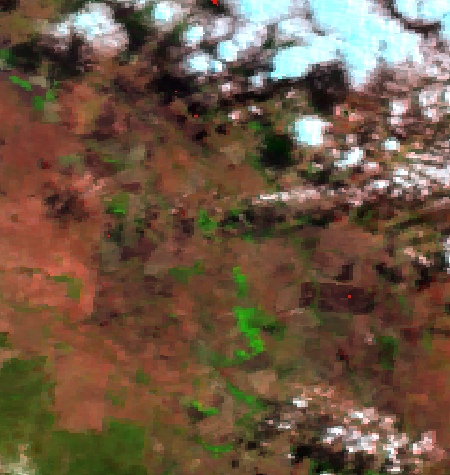 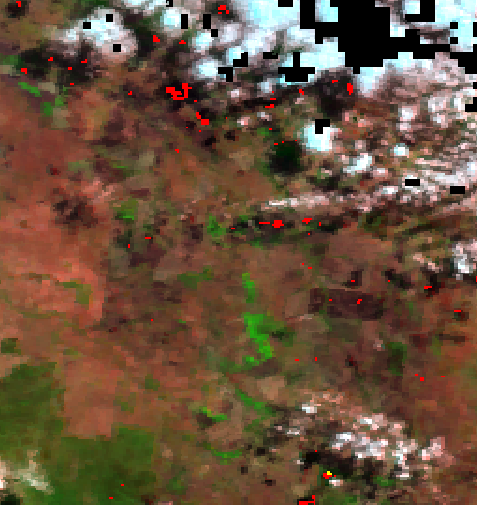 2-day Product
Input data: MOD09, 04 Jul 2014
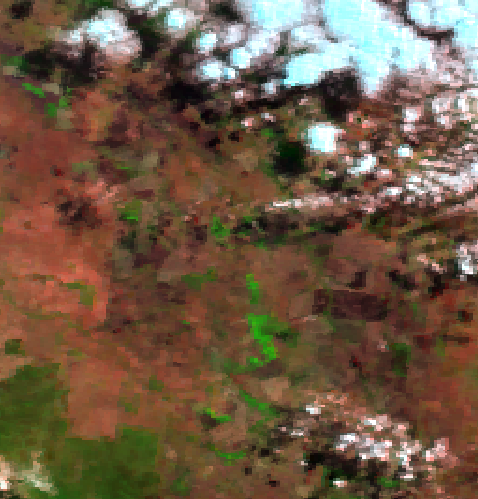 3-day product removes most cloud shadow false positives
3-day Product
2-day vs 3-day product comparison
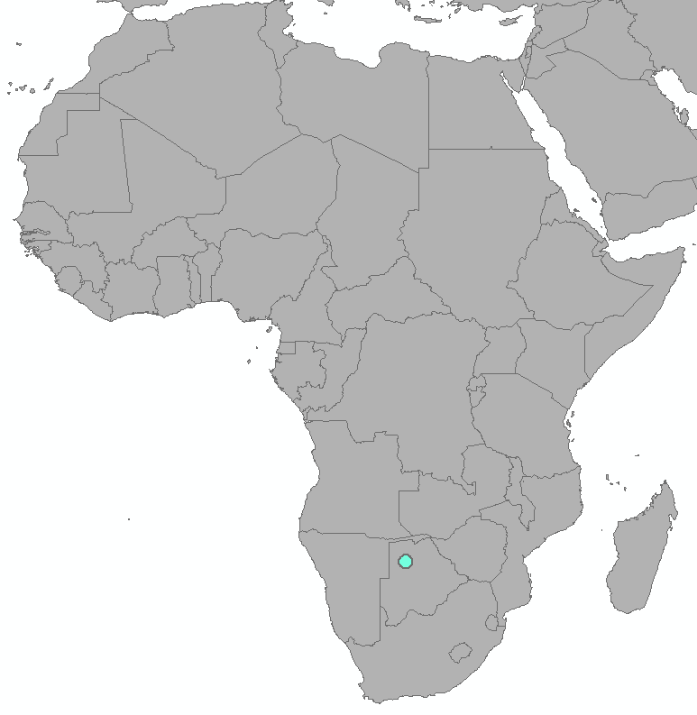 Botswana: 24 Mar 2014
Flood water

Non-flood water

Insufficient Data
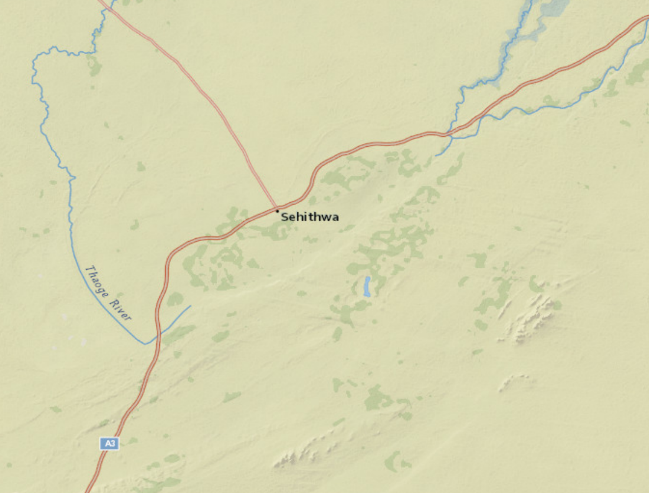 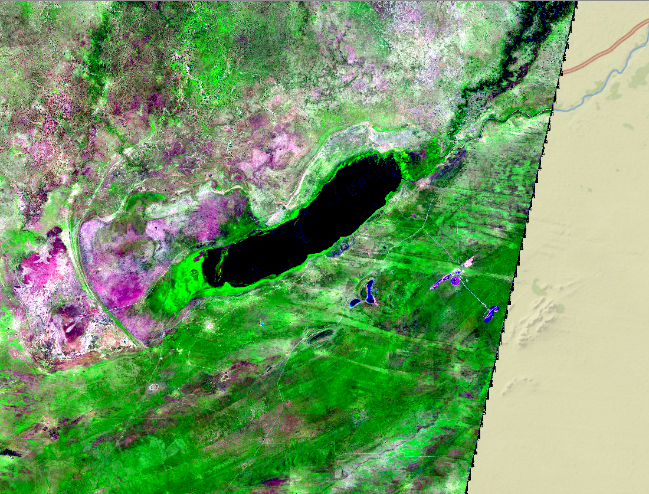 National Geographic base map
MODIS (MOD09) Mar 24, 2014
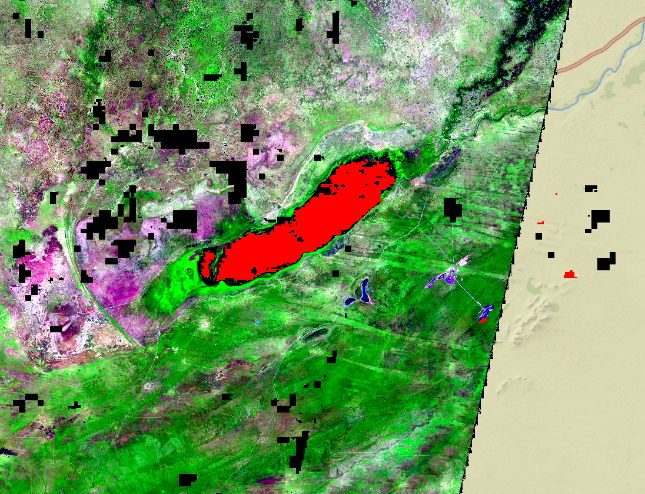 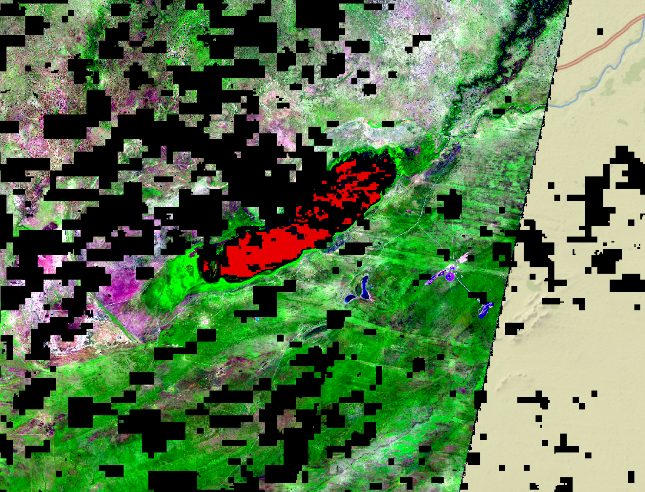 2-day product
3-day product
Product / Format Examples
Products:  MODIS Water Product (MWP)
Values:
	0: 	Insufficient data (for 			composite period)
	1:  	No water detected
	2:  	Surface water (corresponding  		to Reference water pixels).
	3: 	Flood water (water outside 			Reference water pixels).
Core product
Geotiff format and ArcGIS Image Service
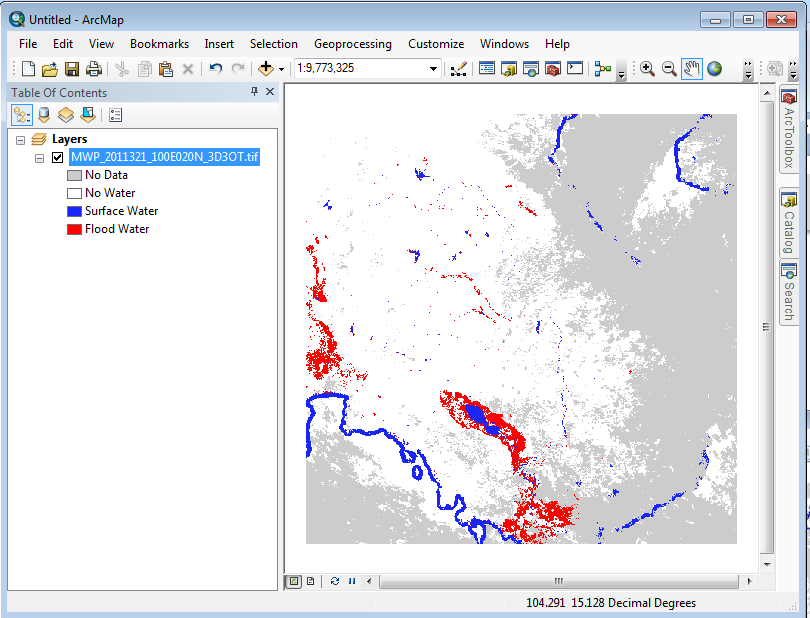 Coastal strip visible; ocean water removed beyond 10 km
MOD35 Cloud used only to populate “Insufficient data”; water detected through cloud IS reported
Products:  MODIS Flood Map (MFM) 10° tile graphic map (PNG)
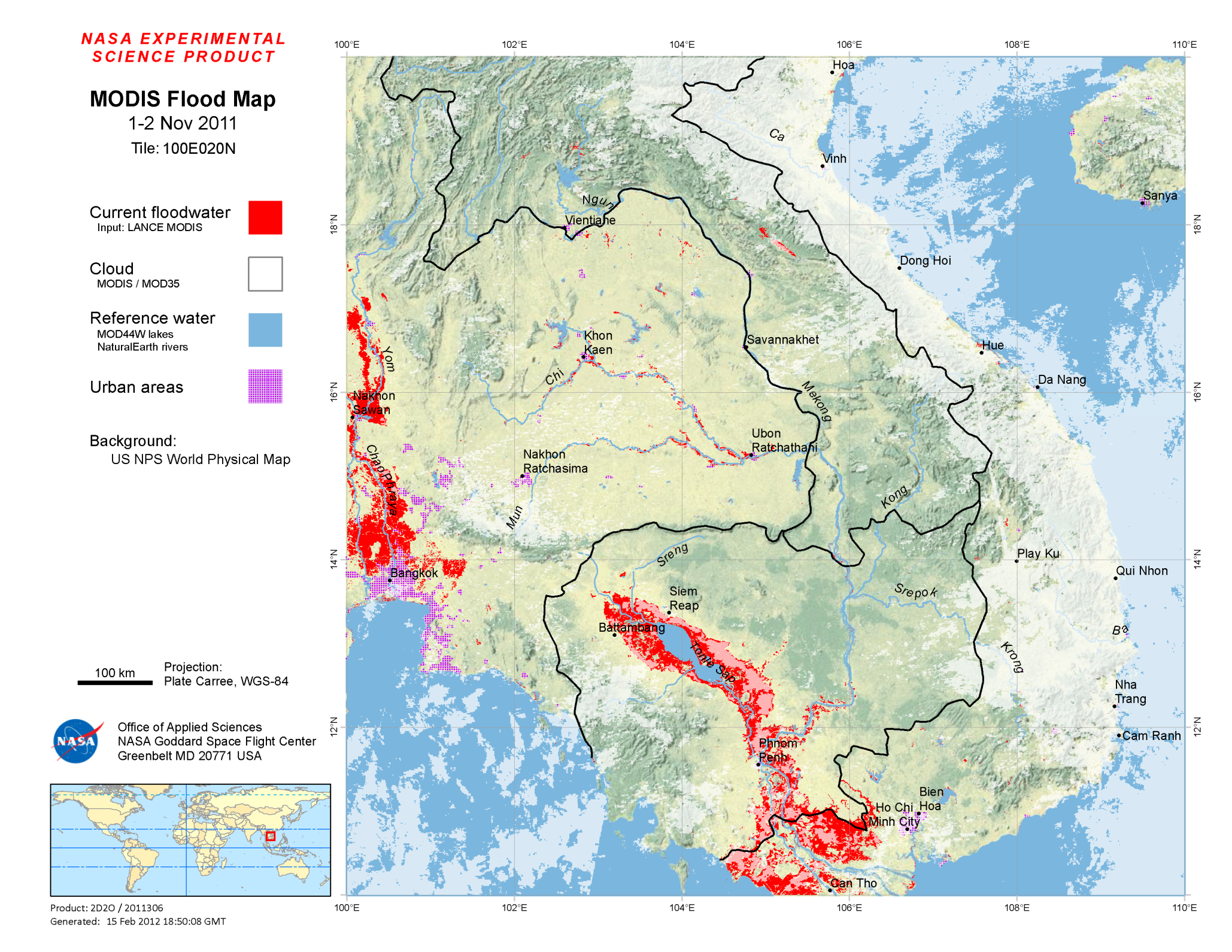 Products:  MODIS Flood Map (MFM) 10° tile graphic map (PNG)
14-day product
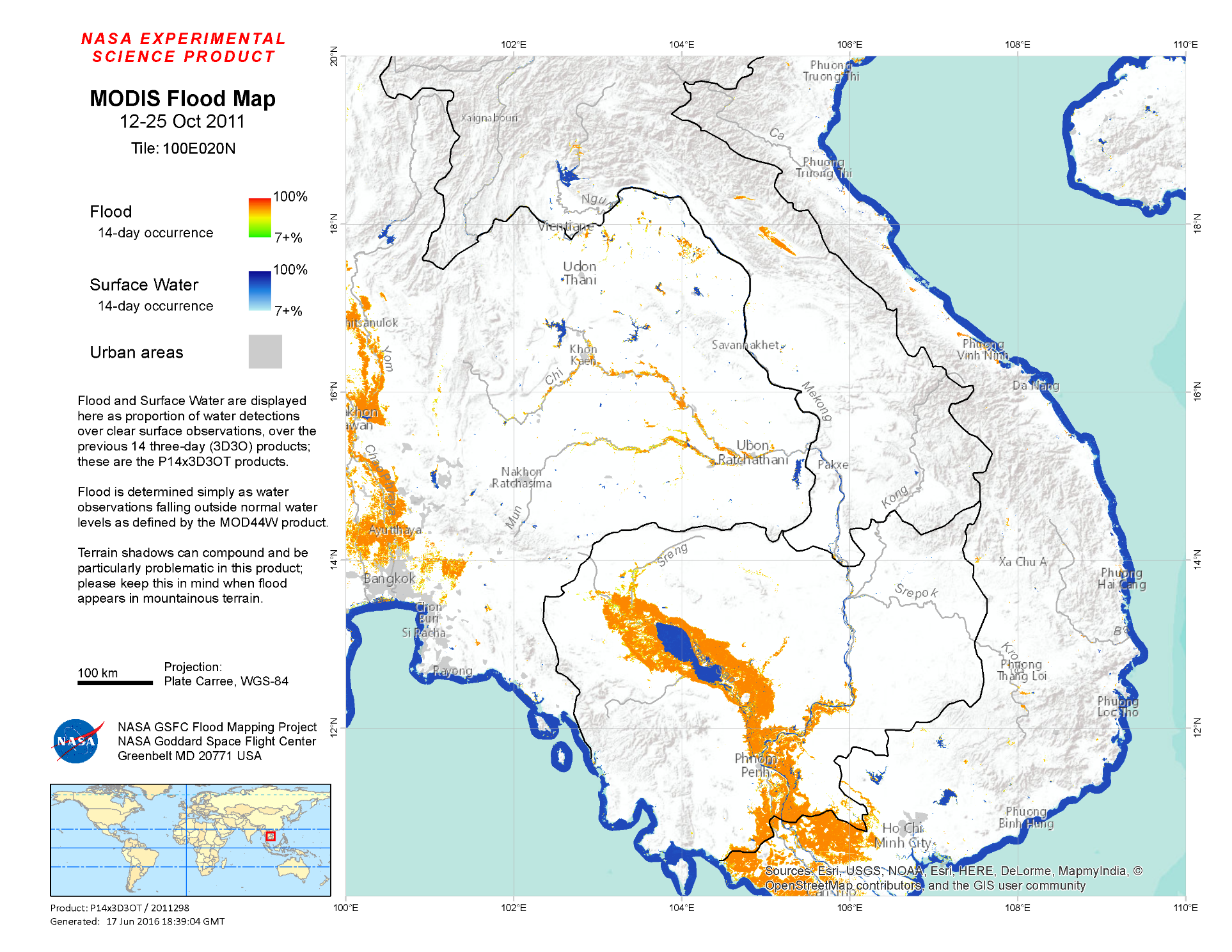 Products:  MODIS Flood Map (MFM) 10° tile graphic map (PNG)
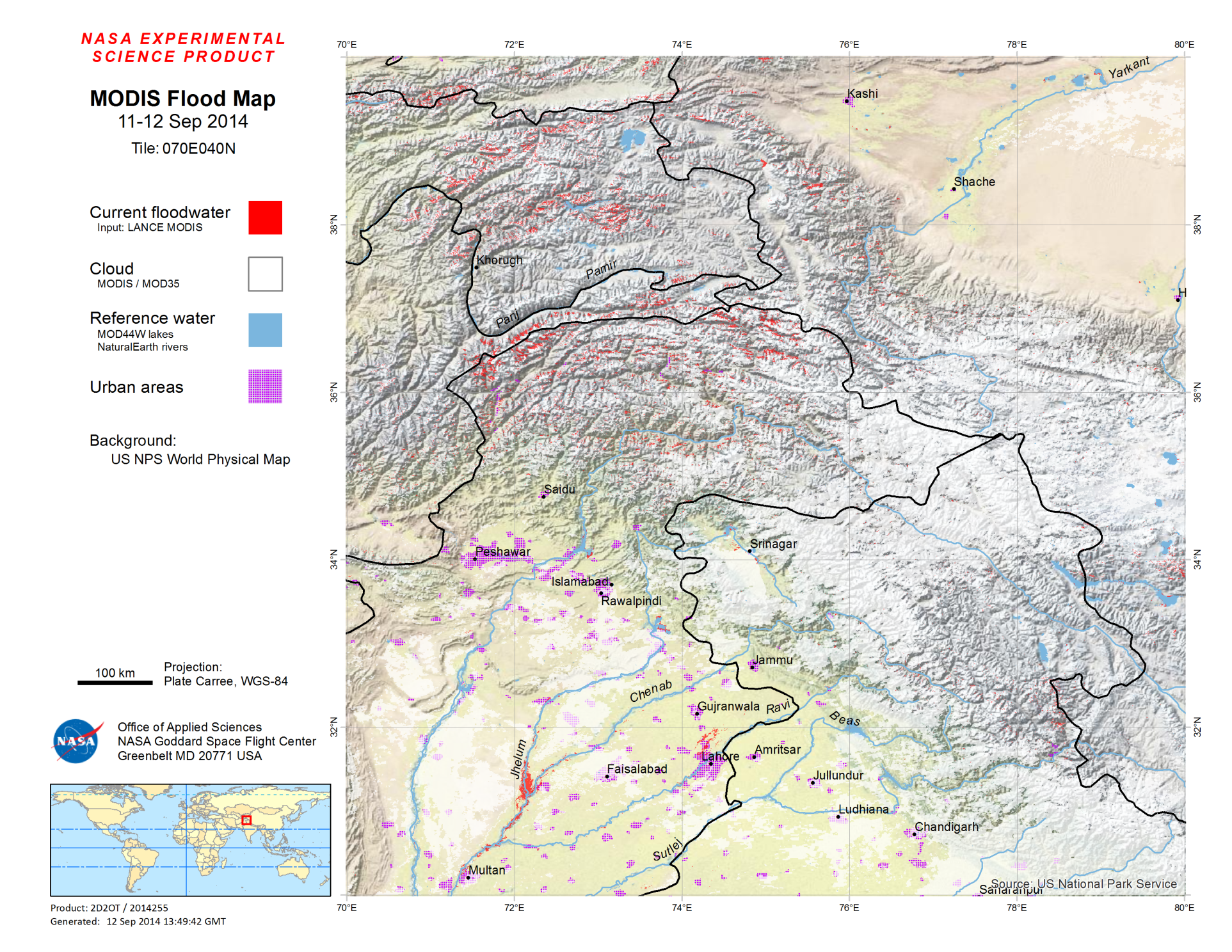 Pakistan flooding
Sept 2014:
Massive river flooding, but not obvious at this scale.
Products:  MODIS Surface & Flood Water (MSW, MFW) shapefiles
Vectorized from MWP (raster) product
Does not indicate where insufficient data to determine (value 0 of MWP product)
Provides area and centroid per polygon
Production can fail if too many polygons
KML production skipped if  #polygons > 15000
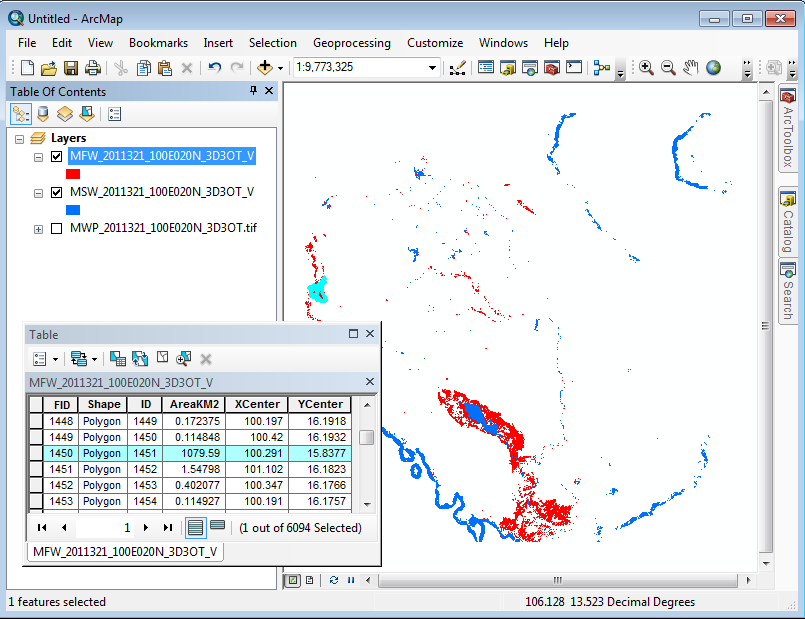 Products:  MODIS Surface & Flood Water KML files (Google Earth)
KML files in Google Earth:
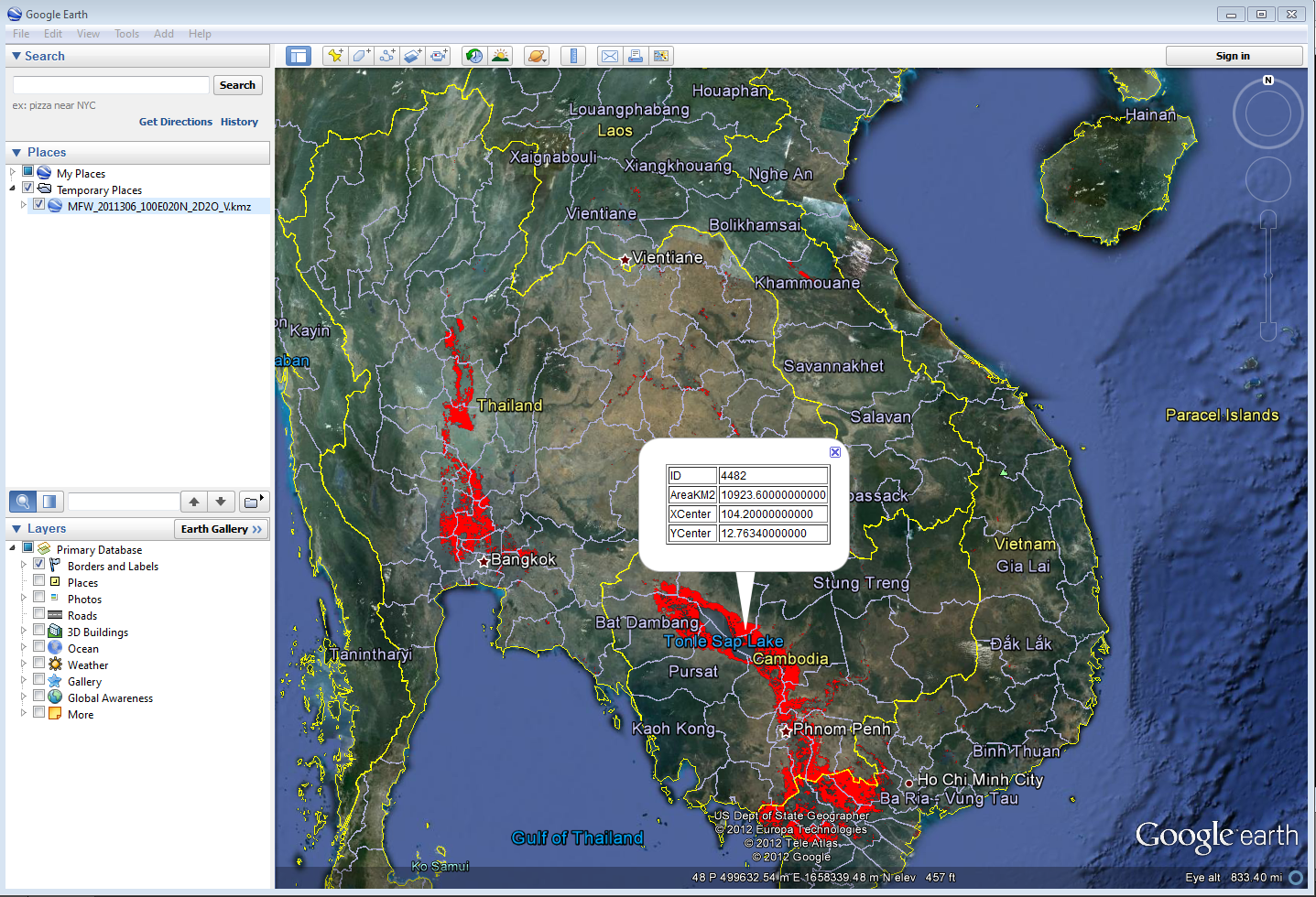 Products:  MODIS Surface & Flood Water KML files (Google Earth)
Google Earth zoomed in -- Bangkok’s Don Muang Airport runways under water:
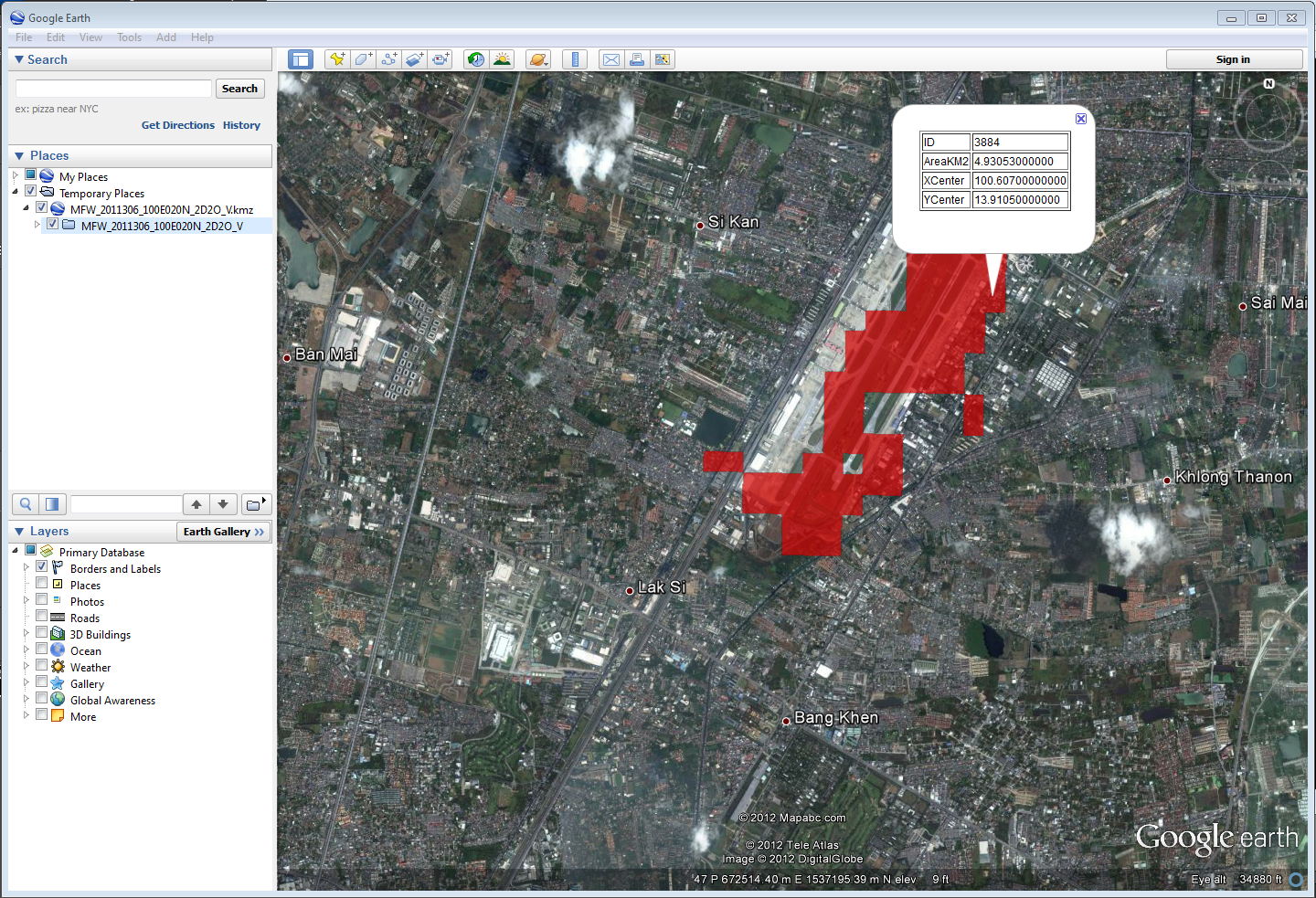 Product utility – key factors
Cloudiness
Flood spatial extent
250m pixels
Flood temporal extent
Flash floods / short duration on ground?
Landcover
Water under tree cover vs in usual places
Distribution
Distribution via NASA website:  http://oas.gsfc.nasa.gov/floodmap
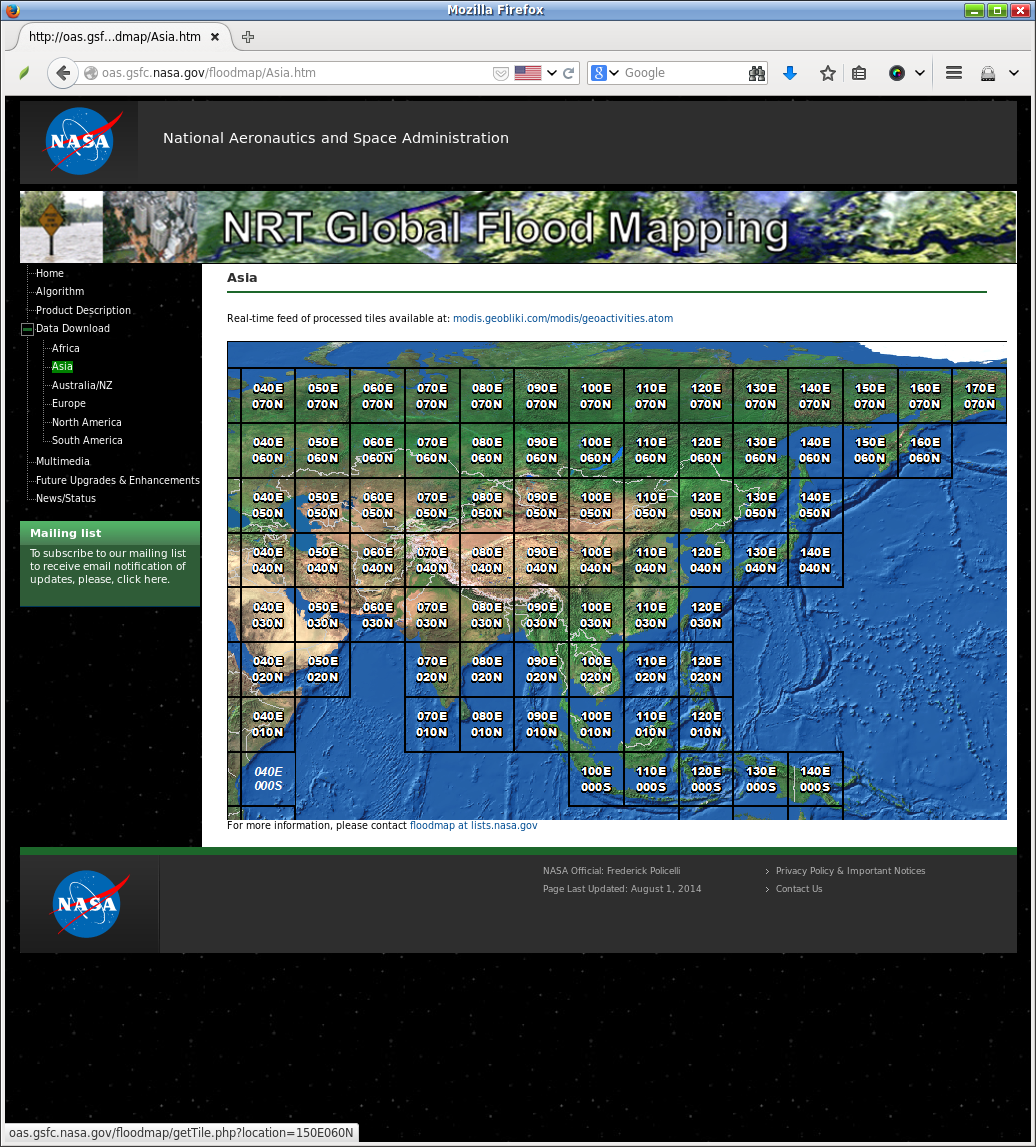 Global Regions / Homepage
Continental tile index for Asia
Distribution via NASA website:  http://oas.gsfc.nasa.gov/floodmap
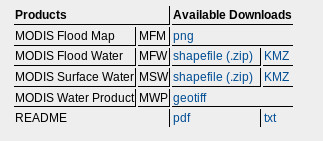 Product downloads table
070E040N (NE Pakistan) 
  date selector
  product/format downloads
Distribution via ArcGIS Image services: http://oas.gsfc.nasa.gov/arcgis/rest/services/FloodMaps
Pros:
+ Product tiles combined into seamless mosaic (bypass limitations of 10-degree tiles)
+ Easier to work with than downloading, storing, importing, and symbolizing individual files
Cons:
- Requires ArcMap, ArcGIS Online, Portal, or other interface capable of querying Image Services
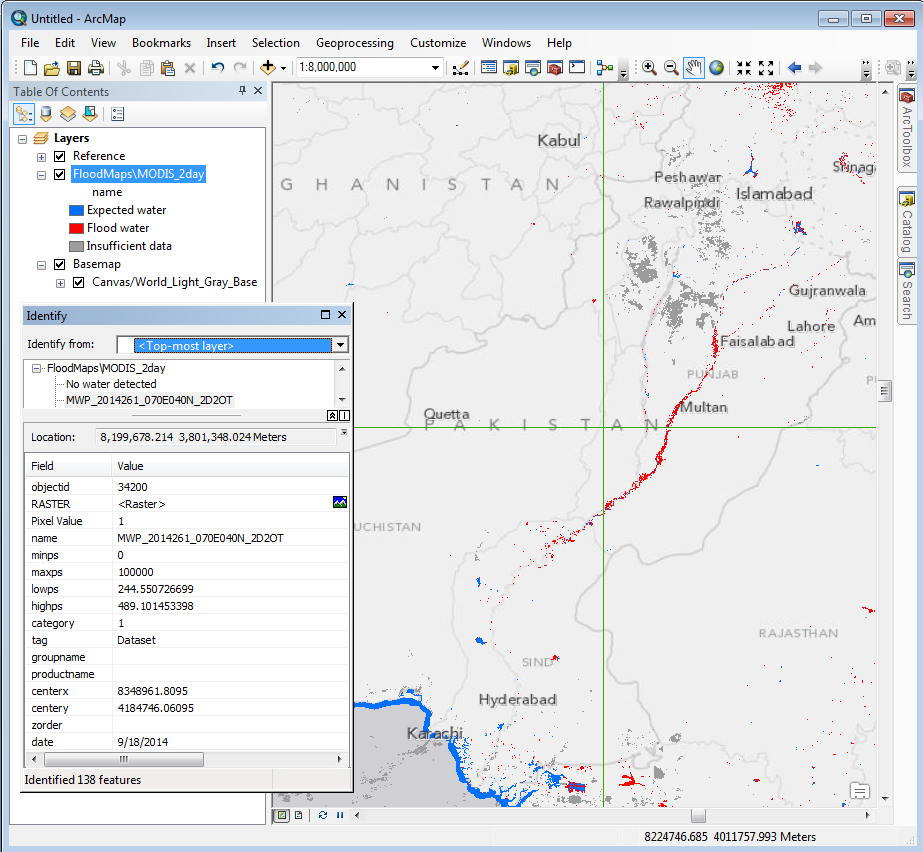 ArcMap interface:
Zoom (Pakistan): seamless across tile boundaries
Global overview
Distribution via ArcGIS Web Maps: http://oas.gsfc.nasa.gov/arcgis/home
ArcGIS Portal Interface
Collection of ArcGIS “web maps”
Generic maps, and some focused on specific events
Provides front end to the ArcGIS Image Services for each product
[Speaker Notes: Show web map]
Distribution via ArcGIS Web Maps example: Caprivi strip flooding, Namibia
Default basemap
Features
Display other products
Change basemap background
Retrieve pixel values
Display legend
Distribution via ArcGIS Web Maps example: Caprivi strip flooding, Namibia
Zoomed and basemap layer changed to “Imagery”
Product Limitations & Improvements in progress
Shadow false-positives
Terrain: 
Limited shadow-modeling fix in place, 80% effective.
Soon deploying HAND filter.
Cloud:
Initial geometric projection approach implemented, but needs improvement.
Static reference water
Ephemeral water layer in development
End-user product selection / evaluation
2-day? 3-day? 14-day? 1-day?   Can be confusing…
Custom web front-end to ArcGIS REST services being built
Easier browse/view, comparison to previous events.
Tools to export AOI to geotiff, convert to vector, etc.
Historical comparisons
Latency: ~ 8 PM local time
Ephemeral water layer for SE Asia
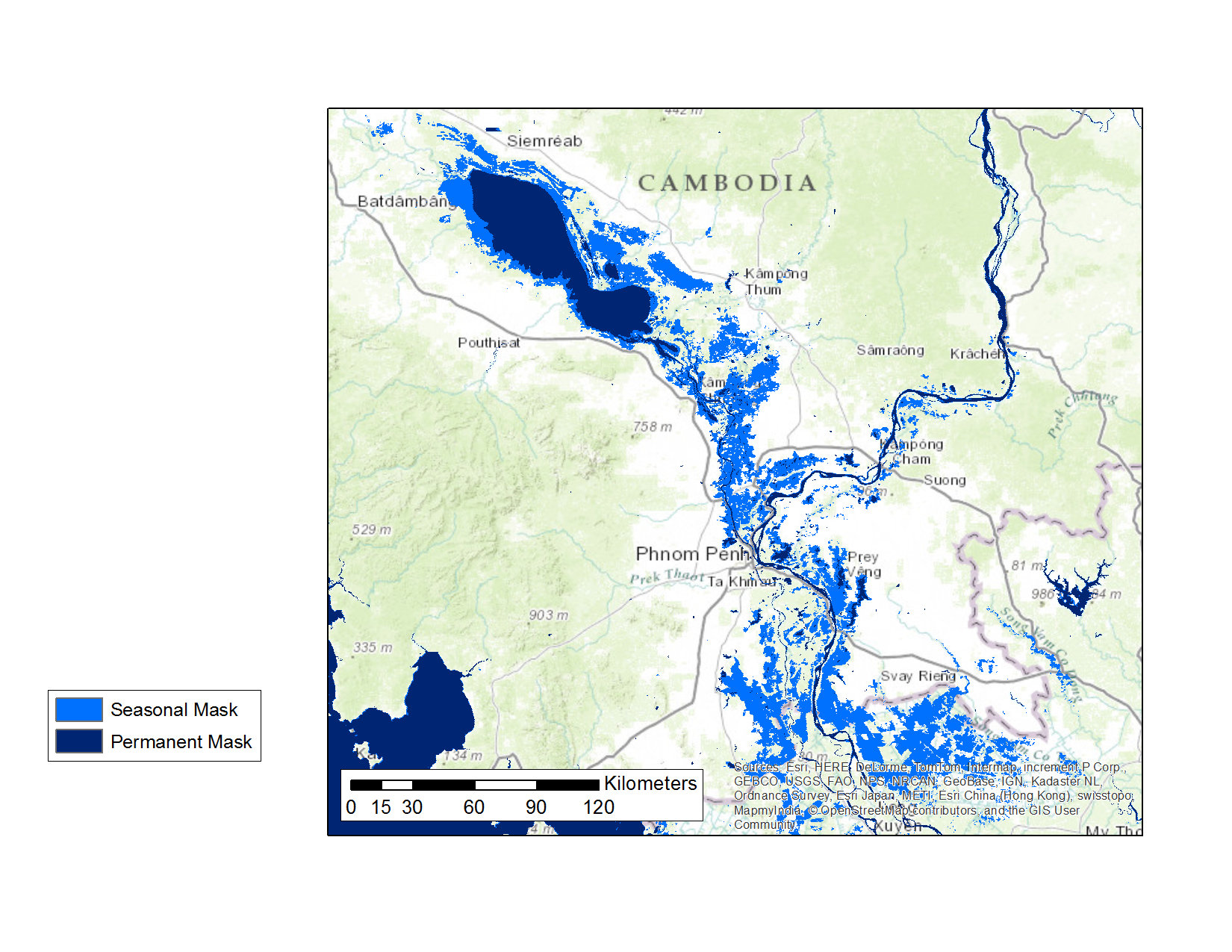 Updated product incorporating ephemeral water layer
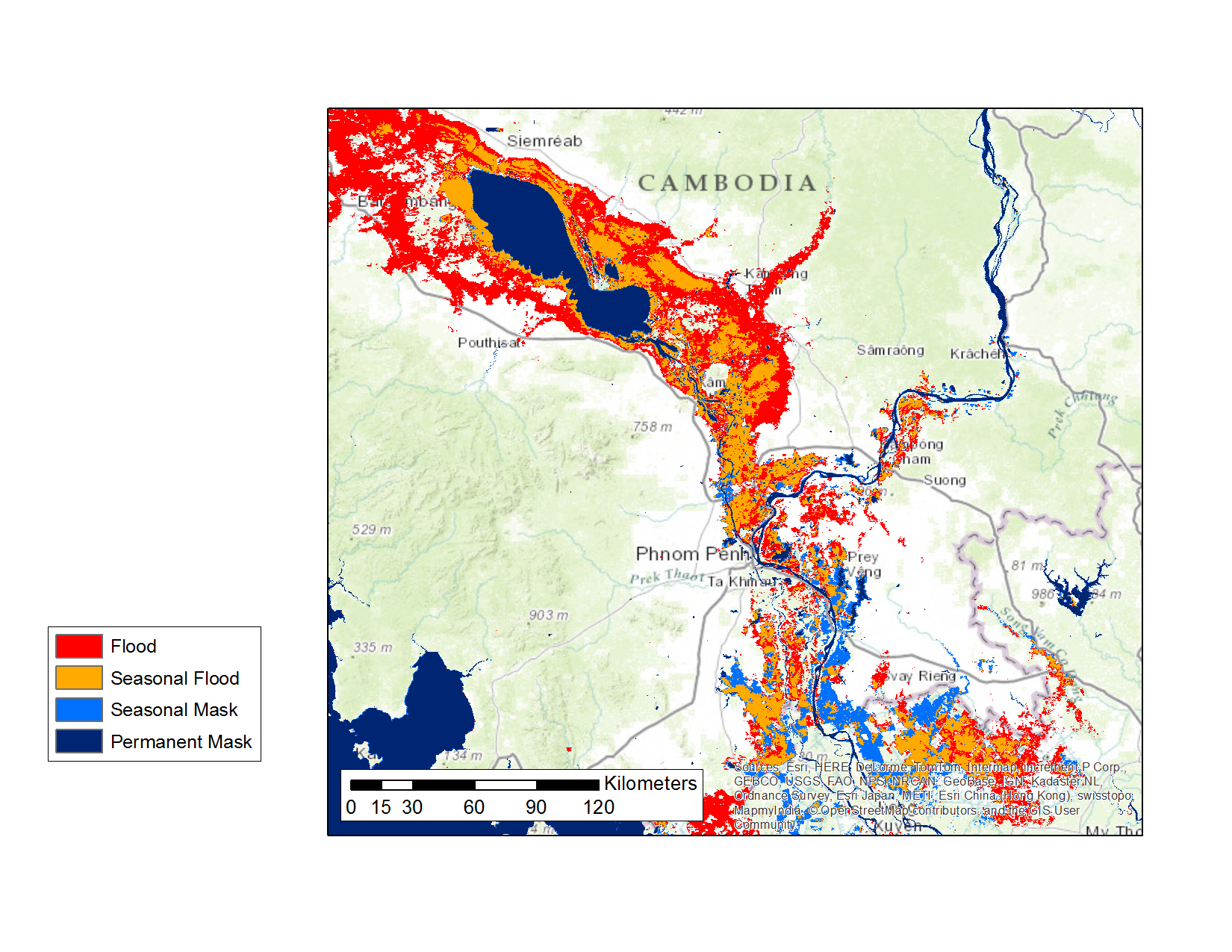 Currently, we would report all orange and red as flood.
With this improvement, we can differentiate.
(11-Oct-2013, 2-day product)
Historical Comparisons
Lake Chad: Water observations 2003 - 2015
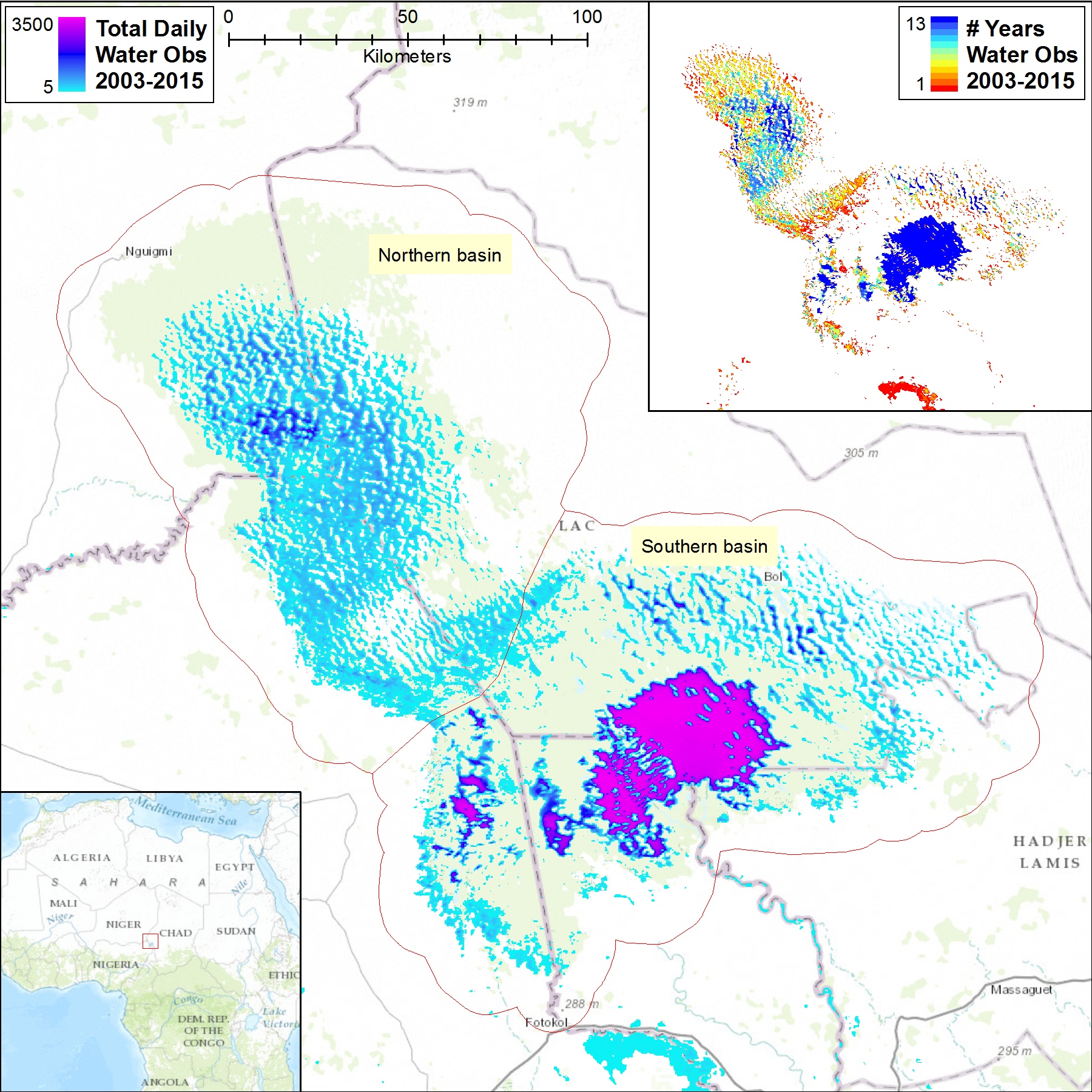 Monthly / yearly composites
Provides context for current events
Requires having processed archive (selected tiles only)
Indus: Water observations 2003 - 2015
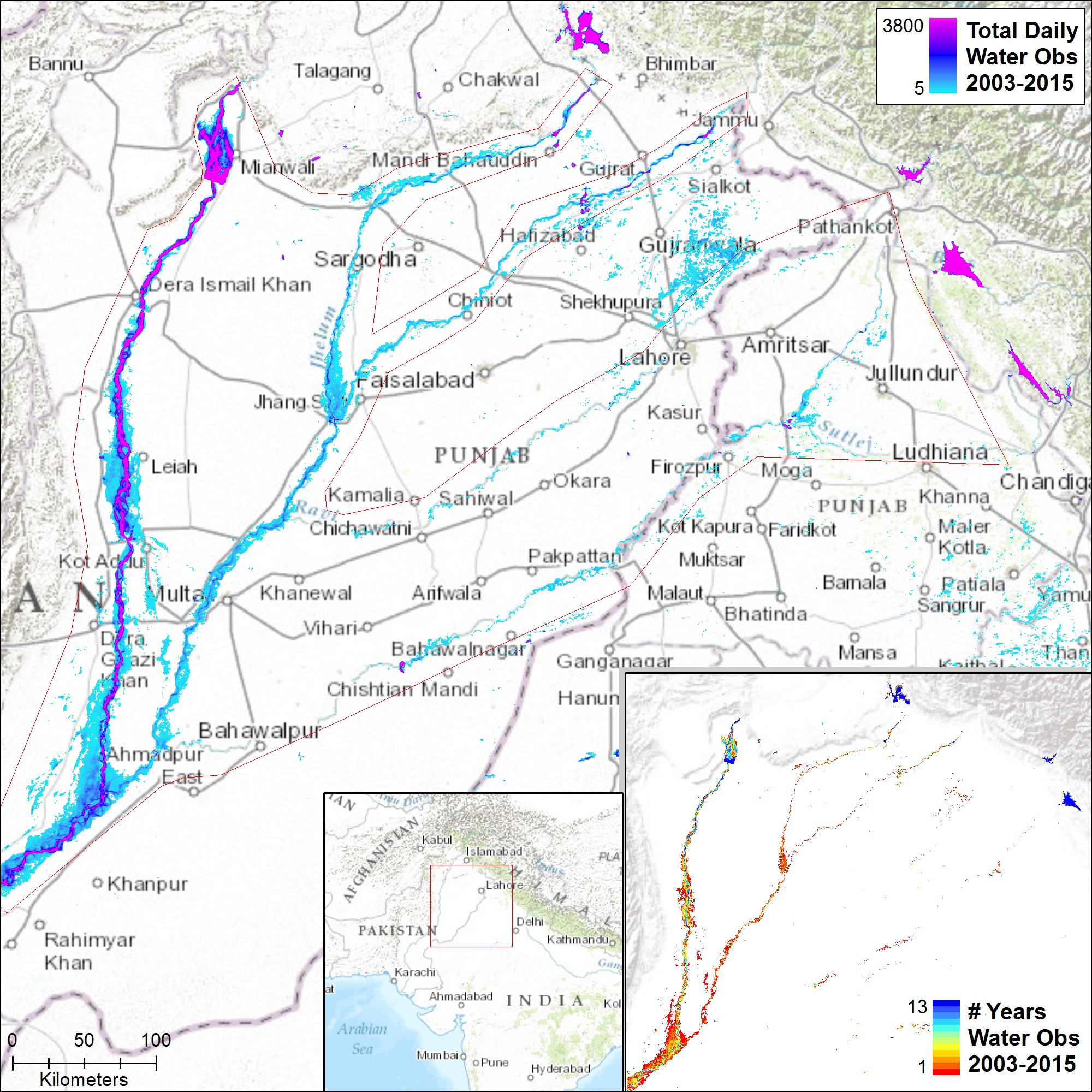 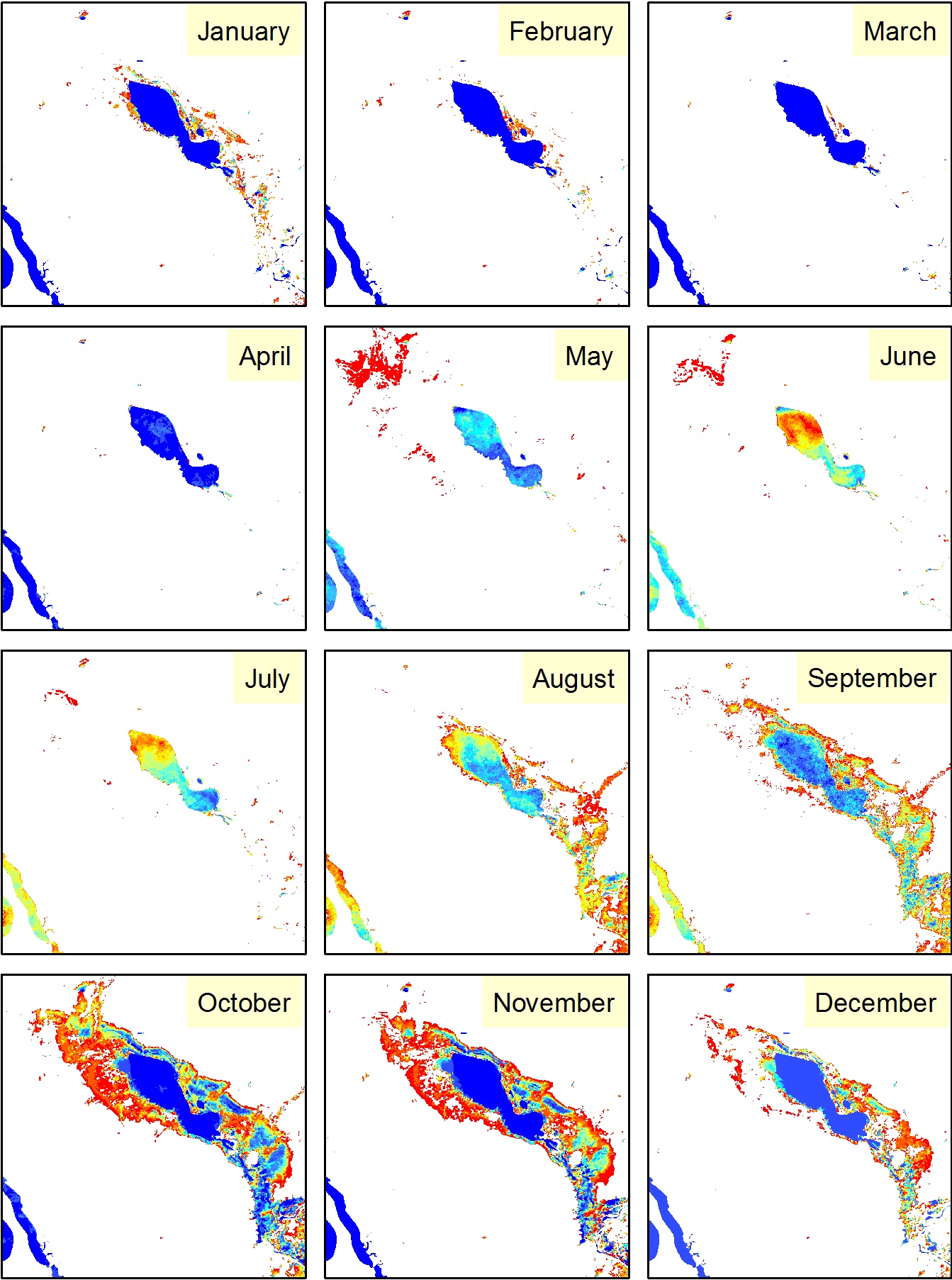 Tonle Sap, Cambodia: 
Monthly composites 2003 - 2015
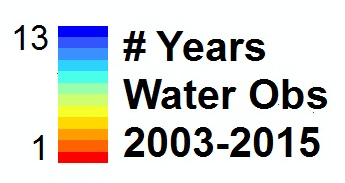 Complementary Products
MODIS 2x/daily/global provides an excellent base, but:
Higher resolution can be necessary for urban areas or heterogeneous environments.
Clouds are a constant problem: false-negatives and false-positives.
Adding complementary products from other sensors when possible:
Trigger automated production based on MODIS flood detections, or other alerts.
Reference water is more problematic with higher-resolution products
Distribution system – ArcGIS Image services / web interface
Examples:
Landsat – operational (Surface water only at present)
Sentinel-1 – in development.
Radarsat, DigitalGlobe high-resolution
Feasible and useful, but requires NRT data stream.
Targeting required.
VIIRS/JPSS:  should work, but PM only.
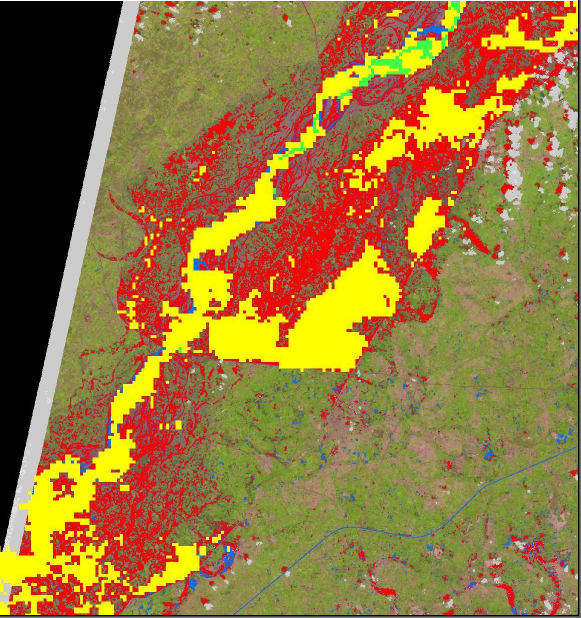 Potential Direct Readout Opportunities
Use our products, customize for local case
Customized seasonal water layers
Staff available (?) to evaluate best product per event, and incorporate local maps and knowledge

Generate products directly
LATENCY
Our system generates products ~8pm local time
We can move up a few hours with improvements
DR could move up several more hours, to just after data reception

Customized water detection algorithms
Optimize for local conditions / landcover
Thank you!

For more information:
NASA GSFC website: http://oas.gsfc.nasa.gov/floodmap
DFO website: http://floodobservatory.colorado.edu

dan.slayback@nasa.gov
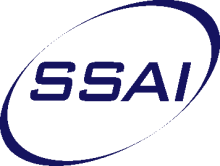 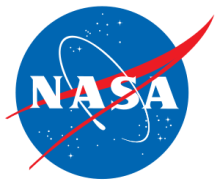 Hydrology Laboratory
Goddard Space Flight Center
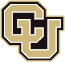 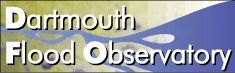 Backup slides
Processing Overview:
Water Detector Module
Terra
Aqua
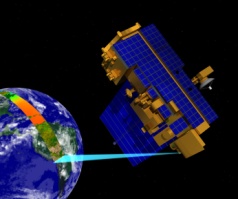 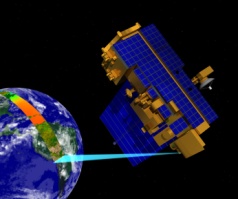 LANCE
10:30 AM                                                       1:30 PM
MOD09:
Reflectance bands 1,2,7
MOD35:
Cloud
MOD06:
Solar geom, cloud height
Water Detector


Output:  MWD
Cloud Shadow
1-day products only
Terrain Shadow
Elevation:
ASTER GDEM2
Static
MWD Terra
MWD Aqua
MODIS Water Detection: 2 x daily, internal product
Processing Overview:
Water Compositor Module
Water Compositor
1-day, 2-day, 3-day
Reference Water
(lakes, rivers, ocean)
In Development
MWP: MODIS Water Product
Custom Reference Water Generator
(Offline process)
MWD Terra
MWD Aqua
MWD Terra
MWD Aqua
Day 1
Day 1
Day 2
Day 2
Product Suite Generation
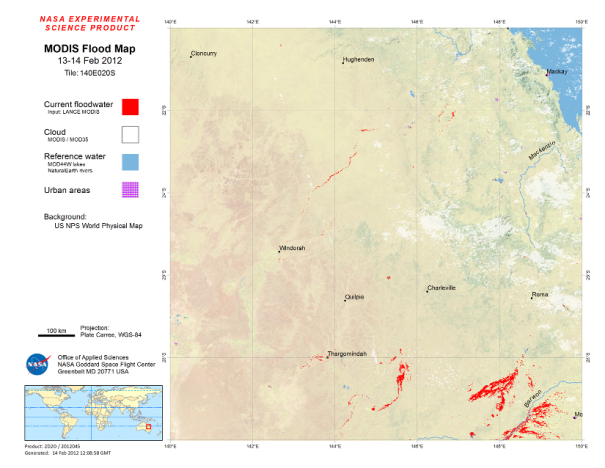 MWP core product (raster)
Annotate overview map (10º x 10º)
MODIS Flood Map (MFM)
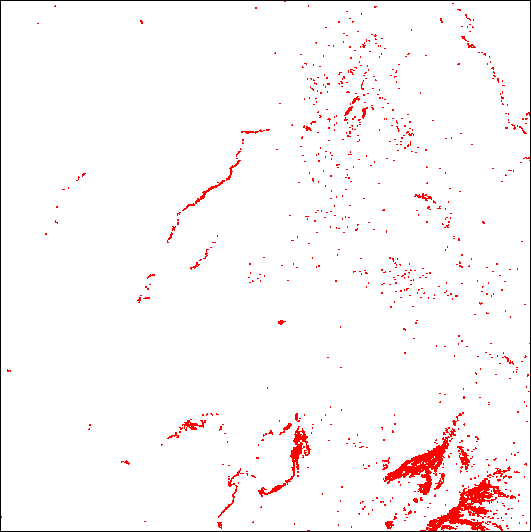 Shapefile products
Vector conversion
MSW, MFW
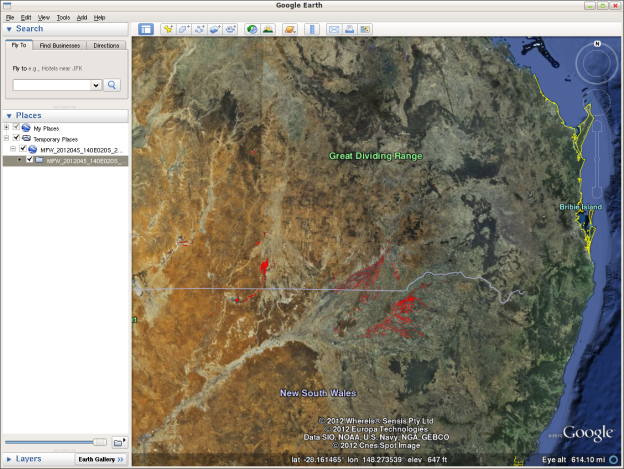 KML products
(Google Earth)
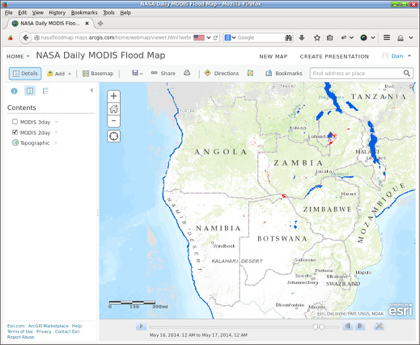 Ingest to global raster mosaic dataset
ArcGIS Image Services
Water detection algorithm
Bands are MOD09 surface reflectance product
Thresholds in units of scaled reflectance (0-10000)
Developed by Bob Brakenridge, Dartmouth Flood Observatory
NASA Goddard NRT System
Custom MODIS input imagery from the LANCE-MODIS system
Daily Terra and Aqua surface reflectances for band 1, 2, and 7 (pan-sharpened to 250 m).
Overlapping orbits mosaicked into single 10-degree tile per day per satellite.
Corresponding cloud products (MOD06 and MOD35) for cloud and cloud shadow masking.
Flood algorithm:  Bob Brakenridge / Dartmouth Flood Observatory
Water detection: empirical band ratio threshold: (Band1+A)/(Band2+B).
Multi-look compositing: require multiple positive water detections to label a pixel as water. Minimizes shadow false-positives.
Products available for different compositing periods: 1-day, 2-day, 3-day, 14-day.
Flood = water beyond “expected” surface water, as defined by MOD44W product (at present).
Fully automated system (since late 2011)
223  10x10° tiles x 3 products (2-day, 3-day, 14-day) = 669 daily product suites generated.
Product suites include: geotiffs, shapefiles, KML (Google Earth), and graphic maps (PNG).
Products typically available within 6 hours of Aqua overpass (~ 8:00 PM local time).
Delivery via web download, and ArcGIS Image services.
Products: 3 elements
Composite period (balance between currency and spatial completeness):
Standard products: 2-day, 3-day
Short-term: 1-day 
Extended: 14-day

“Product” name:
MWP: MODIS Water Product (core product)
MFW: MODIS Flood Water (derived)
MSW: MODIS Surface Water (derived)
MFM: MODIS Flood Map (derived)

Formats:
Raster / geotiff (some products)
Vector / shapefile & KML (some products)
ArcGIS Image Services (MWP product)
Distribution via ArcGIS Web Maps: http://oas.gsfc.nasa.gov/arcgis/home
Initial display for Texas flooding event (May-June 2016)
Time-slider defaults to full range of data in mosaic dataset (2001-present), and starting at beginning.

 Must be configured
[Speaker Notes: Show web map]
Distribution via ArcGIS Web Maps: http://oas.gsfc.nasa.gov/arcgis/home
Initial display for Texas flooding event (May-June 2016)
Click on tool icon (lower-right)

Click on “Show advanced options”
[Speaker Notes: Show web map]
Distribution via ArcGIS Web Maps: http://oas.gsfc.nasa.gov/arcgis/home
Initial display for Texas flooding event (May-June 2016)
Update Start end End time

Update display window to 1 day
[Speaker Notes: Show web map]
Adding Image Service to ArcMap: 
    1. Add ArcGIS Server
Open ArcMap
In ArcCatalog window, open “GIS Servers”
Click on “Add ArcGIS Server”
Select “Use GIS Services”
Adding Image Service to ArcMap: 
    2. Set Server URL: http://oas.gsfc.nasa.gov:6080/arcgis
Input server URL
Keep Authentication blank; no account is required.
Adding Image Service to ArcMap: 
    3. Navigate available services
Flood map services are in FloodMaps folder
Drag wanted service to map.
In example :
LandsatFootprints is shown as green boxes
Using Image Services: 
    Example: Convert Image Service raster to shapefile
Open “Raster to Polygon” tool in ArcToolbox (Conversion tools  From Raster)
Set “output polygon features” to wanted shapefile name (name.shp), or set to a geodatabase.
You do NOT want to convert the entire Image service – this will be too large!
Click on “Environments…” to set processing extent.
Using Image Services: 
    Example: Convert Image Service raster to shapefile
In Environment Settings, open “Processing Extent” section.
Select wanted extent. Here, we’re using whats shown in the display.
Click OK and OK to run.
Using Image Services: 
    Example: Display shapefile on top of Image Service
Zoomed out to show extent of converted data.
Note colors for both image service and the resulting shapefile are randomly generated initially.
Using Image Services: 
    Example: Export display to raster
Right click on displayed Image Service  Data  Export Data
Using Image Services: 
    Example: Export display to raster
Set export parameters
Extent: data frame
Reference, pixel size, format: as you prefer
Distribution via DFO:  http://floodobservatory.colorado.edu
Customized products for specific events
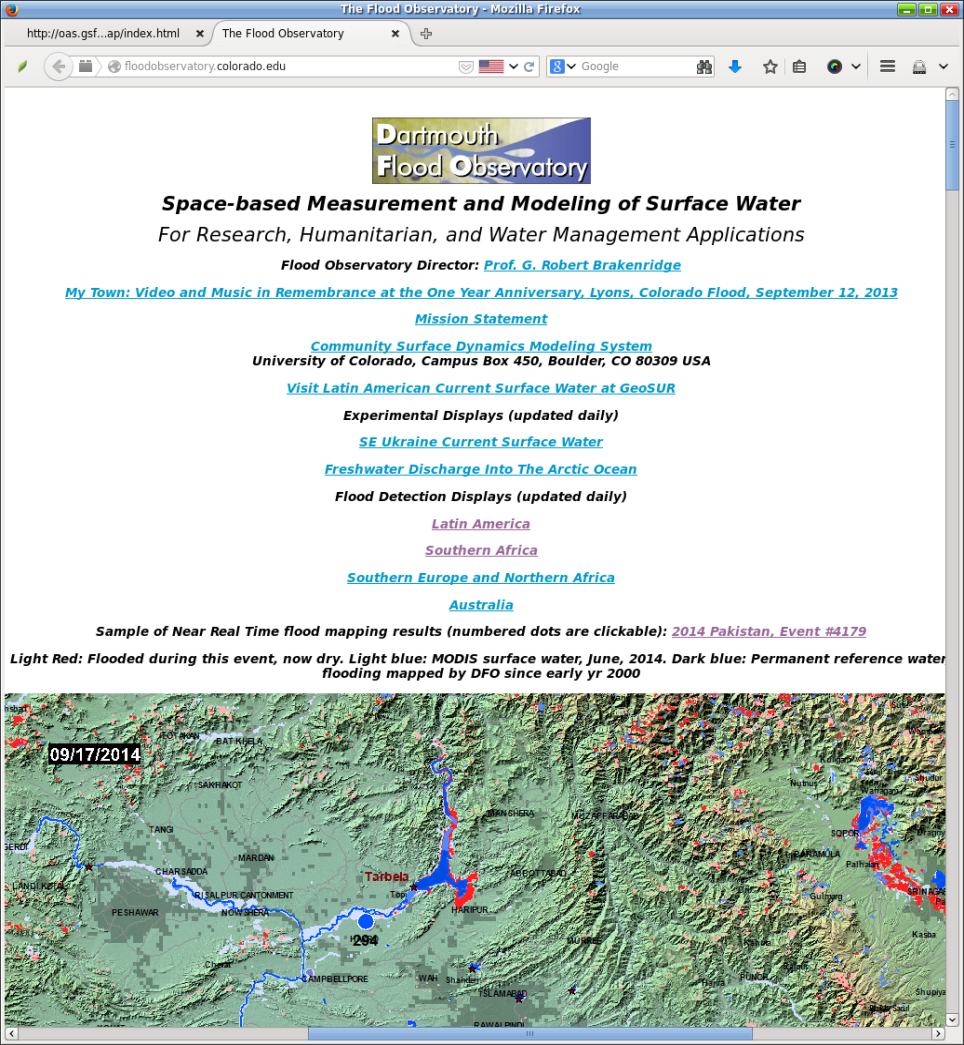 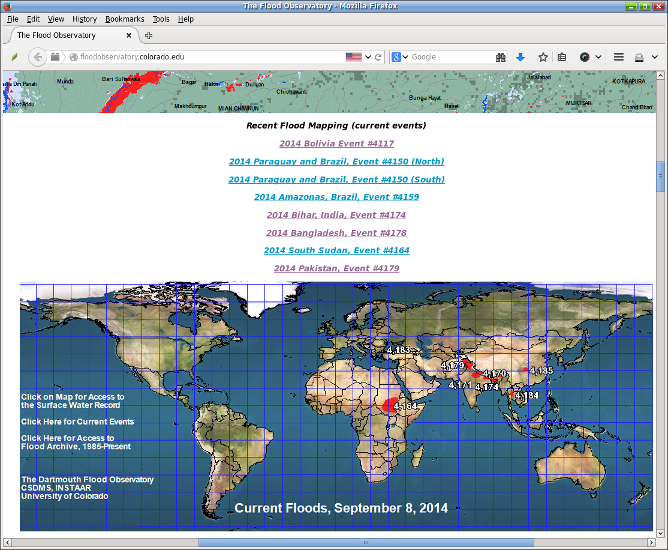 Current global flood index
Homepage with current flood event map